ТО «Школа брандмейстера»
Тест по оказанию первой доврачебной помощи №1
1
1. Травмы кожи, тканей, органов без нарушения целостности кожи: 
а) ушиб
б) перелом
в) ожог
г) обморожение
2. целостности костей:
а) ушиб
б) перелом
в) ожог
г) обморожение
3. Травмы, сопровождающийся повреждением не только кости, но и кожи:
а) простой
б) частичный
в) открытый
г) закрытый
4. Шину НЕ накладывают при переломе:
а) голени
б) плечевой кости
в) грудной клетки
г) бедра
4.
5. Большую опасность для человека представляют укусы:
а) мух
б) таежного клеща 
в) кузнечика
г) майского жука

6. Пузыри на припухлой  покрасневшей коже – признак ожога:
а) 1  степени
б) 2 степени
в) 3 степени
г) 4 степени
 
7. Перегревание организма это:
 а) тепловой удар
б) солнечный удар
в) загорание
г) ожог
7.
8. При химическом ожоге необходимо пораженное место:
 а) промыть большим количеством проточной водой
б) смазать кремом
в) обработать йодом
г) наложить повязку. 

9.  Если больной потерял сознание, остановилось дыхание, пульс не прощупывается, то срочно делается: 
а) звонок в пункт скорой помощи
б) укол
в) искусственное дыхание и непрямой массаж сердца
г) транспортировка пострадавшего в больницу

10.  Первая доврачебная помощь при отравлении некачественной пищей: 
а) звонок в пункт скорой помощи
б) промывание желудка
в) принять таблетку
г) транспортировка пострадавшего в больницу
Работа Егорова Антона
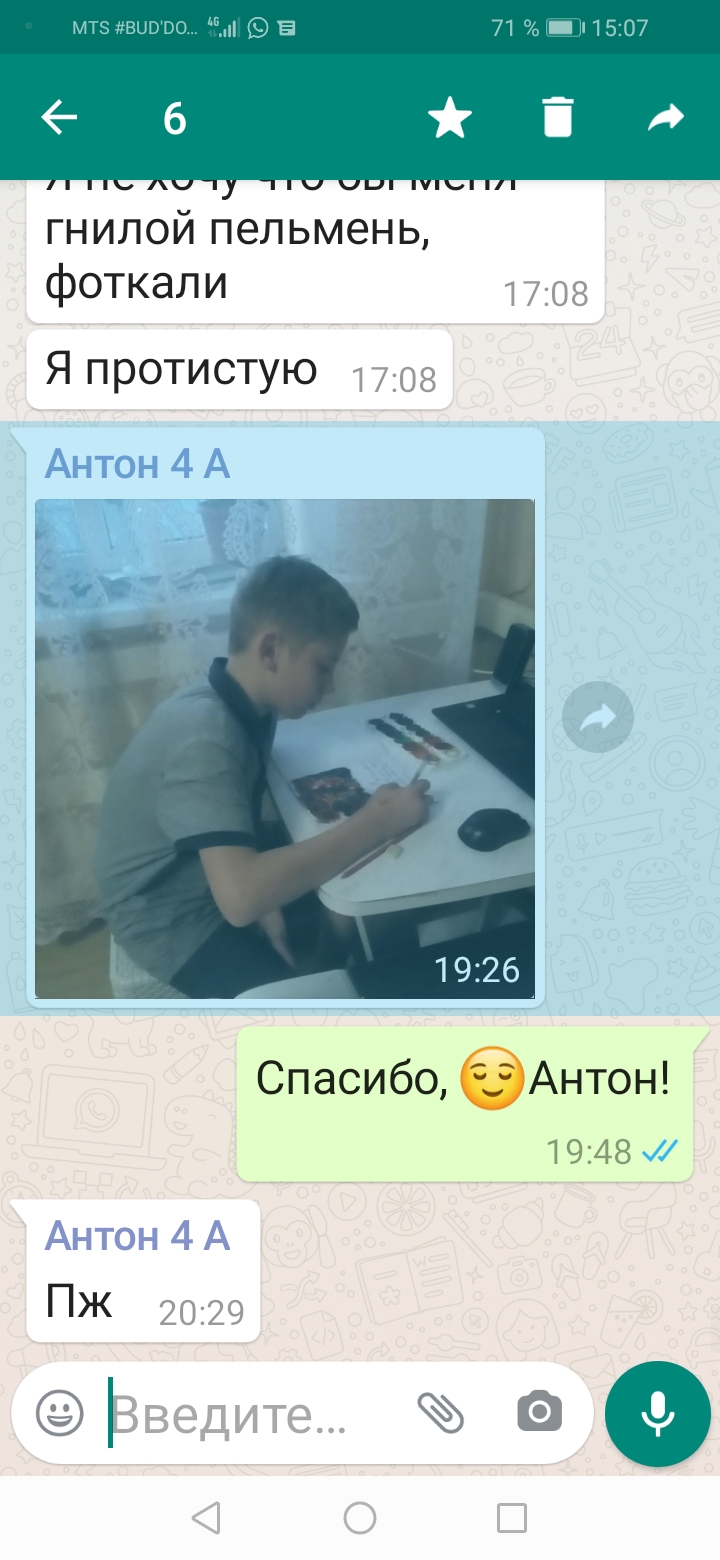 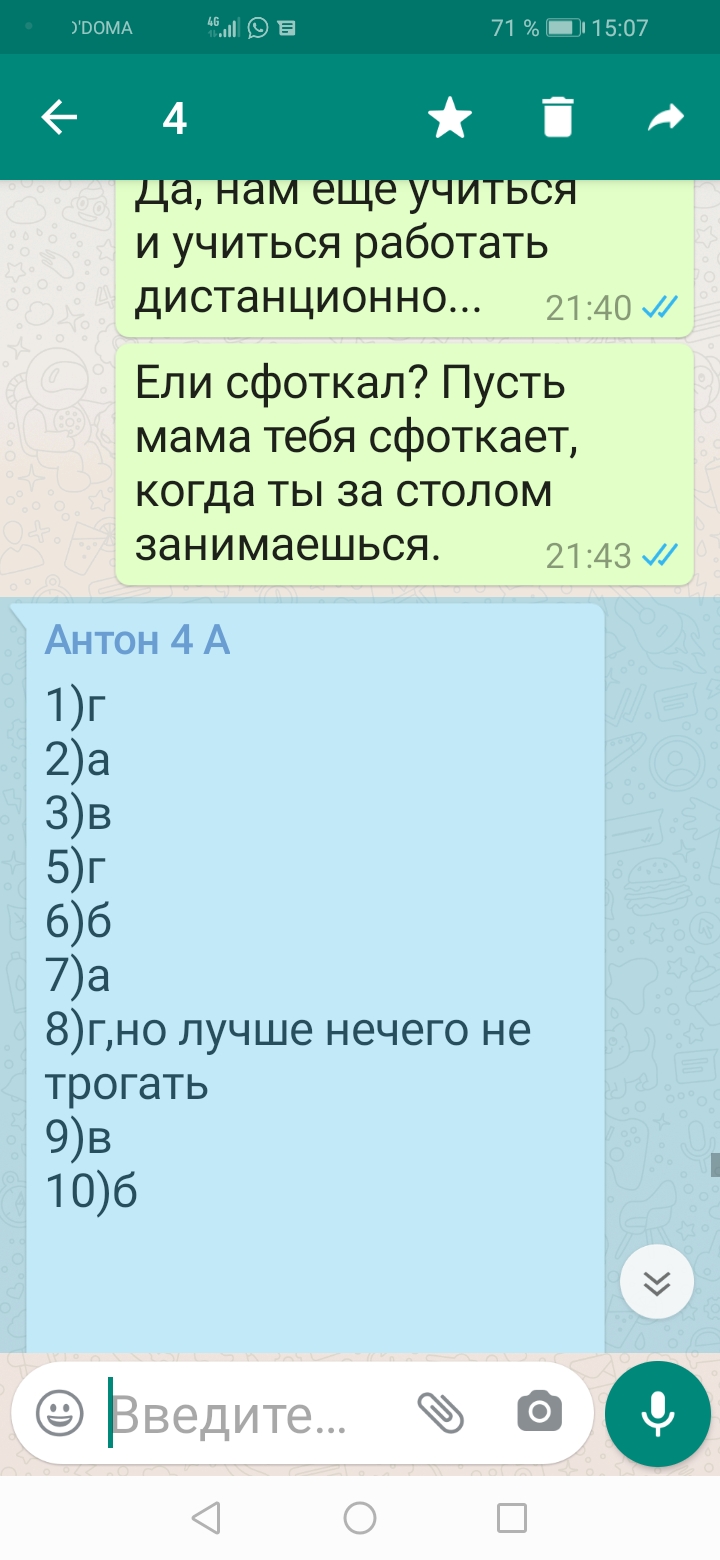 Работы Кукуни Виктории и Безрук Александра
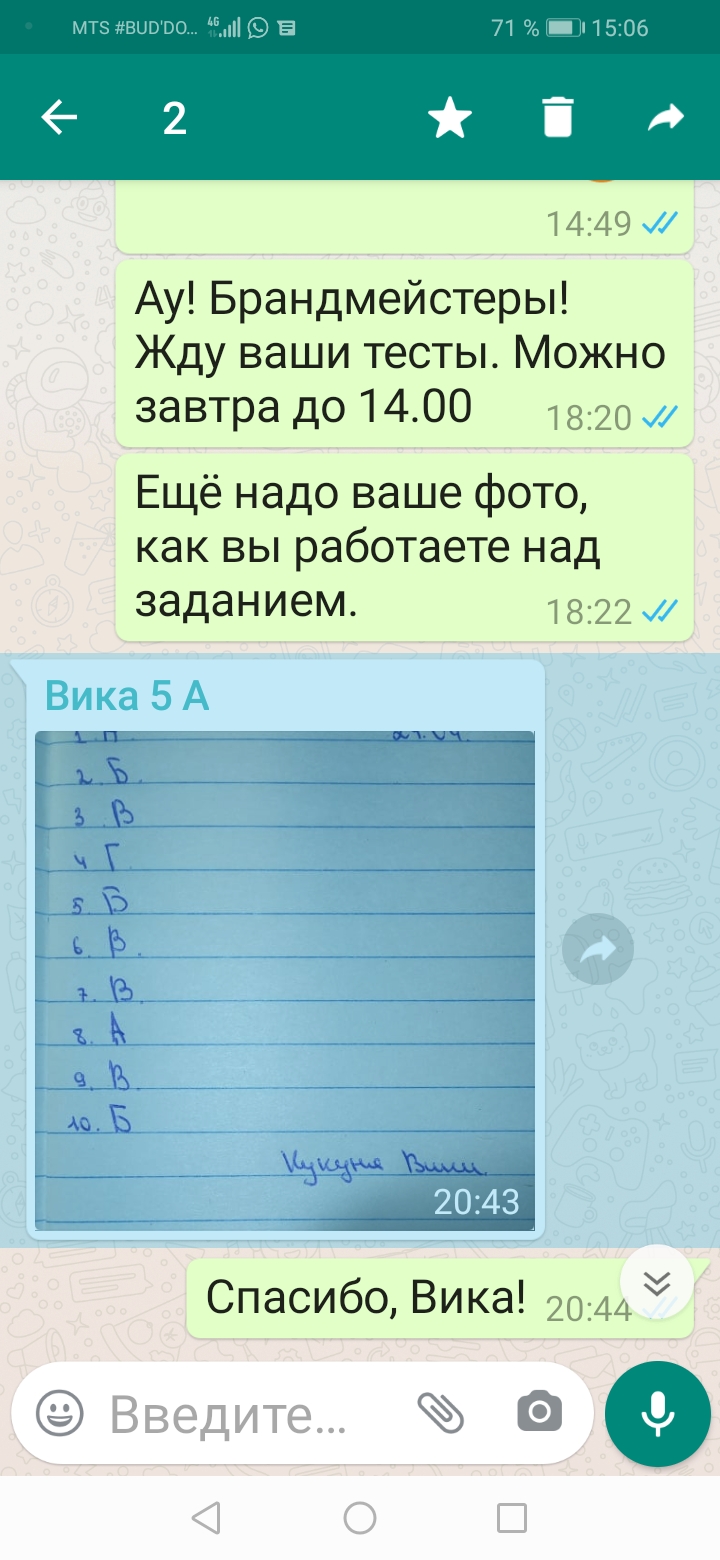 Работа Дылёва Олега